Искусство общения
Этика- (слово французского 
происхождения, оно вошло в лексикон
со времен короля 
Людовика XIV) 
правила 
отношений между 
людьми.
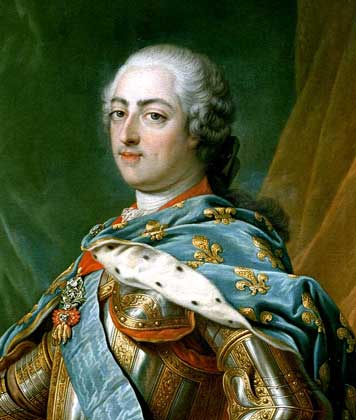 Тест « Добрый ли я ?»
Всегда ли вы внимательны и добры к окружающим? Ответить на этот вопрос поможет настоящий тест. В бланке для ответов напротив номера каждого вопроса нужно указать «да»(+) или «нет» (- ).
Вопросы:
У вас появились деньги . Могли бы вы истратить их все на подарки своим друзьям?
Друг рассказывает вам о своих невзгодах . Дадите ли вы ему понять , что вас это мало интересует?
Если ваш партнёр слабо играет в какую-либо игру ,будете ли вы иногда поддаваться , чтобы сделать ему приятное ?
Часто ли вы говорите приятное людям , чтобы поднять им настроение?
Любите ли вы злые шутки?
Долго ли помните неприятности ,которые доставили вам ваши друзья?
Сможете ли вы терпеливо выслушать даже то , что вас совершенно не интересует?
Если вы уверенны в своей правоте , отказываетесь ли вы слушать аргументы своего оппонента?
Охотно ли вы выполняете просьбы окружающих?
Можете ли вы пошучивать над кем-то , чтобы развеселить окружающих?
Охотно ли вы пишите письма своим друзьям?
Часто ли вы звоните своим друзьям , чтоб поддержать их?
13.  Являетесь ли вы сторонником смертной казни?
14.  Могли бы вы помочь пьяному человеку?
15.  Любите ли маленьких детей?
16.  Считаете ли вы , что шумных собак надо бить?
17.  Сможете ли вы подойти к другу после ссоры первым?
18.  Охотно ли вы даёте читать свои книги знакомым?
Обработка результатов 
Используя данный «ключ» ,сравните свои результаты и подсчитаете количество полученных баллов.
Интерпретация результатов
0-6 очков. Общение с вами людям не совсем приятно, так как вы редко доверяете им.Видимо,
на основании своего жизненного опыта вы пришли к выводу, что не стоит быть особенно добрым, так как другие этого не оценят и могут отплатить злом. Но это серьёзное заблуждение . Будьте более доброжелательны и добры, и у вас будет больше друзей.
7-12 очков. Ваша доброта - вопрос случая . Вы бываете добры далеко не со всеми людьми. Это не так уж и плохо, но будьте более внимательны в своих отношениях с окружающими, более терпимы и добры даже с теми, кого совсем не знаете.
13-18 очков. Вы умеете общаться практически со всеми людьми. Вы по-настоящему доброжелательны и добры. Вы не отталкиваете от себя тех, кто имеет другие взгляды, но никогда не пытайтесь всем угодить.
Сквернословие
С помощью разработанной аппаратуры  человеческие слова могут быть представлены в виде электромагнитных колебаний, которые влияют на свойства и структуру ДНК, отвечающих за наследственность человека. 
  Если человек употребляет в своей речи бранные слова , его хромосомы начинают активно менять свою структуру ,в молекулах ДНК
вырабатывается «отрицательная программа». 
   Постепенно эти искажения становятся  
столь значительны , что видоизменяют
 структуру ДНК , и это передаётся
 потомкам.
   Ученые зафиксировали : бранное
 слово вызывает мутагенный эффект , 
аналогичный  радиационному 
облучению.
Этикет
переписки
Этикет не требует красоты почерка, но писать неразборчиво так же некультурно,
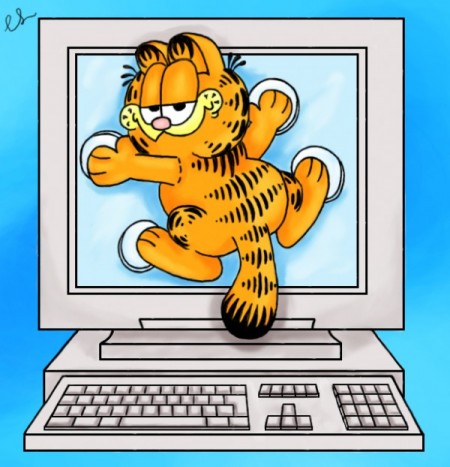 как и бормотать себе под нос, общаясь с другими 
Можно избрать для письма любой шрифт, но  витиеватые буквы  не свидетельствуют о высоком уме и чувстве меры.
 Очень некрасивым и невежливым считается ставить одну букву с точкой вместо подписи -  следует указывать адрес и число.
Не посылайте письмо , не обдумав его содержание.
 Обязательно перечитаете текст письма, прежде чем отправить.
 Бумага должна быть хорошего качества, внешне привлекательная и немного консервативная: белая или слегка тонированная.